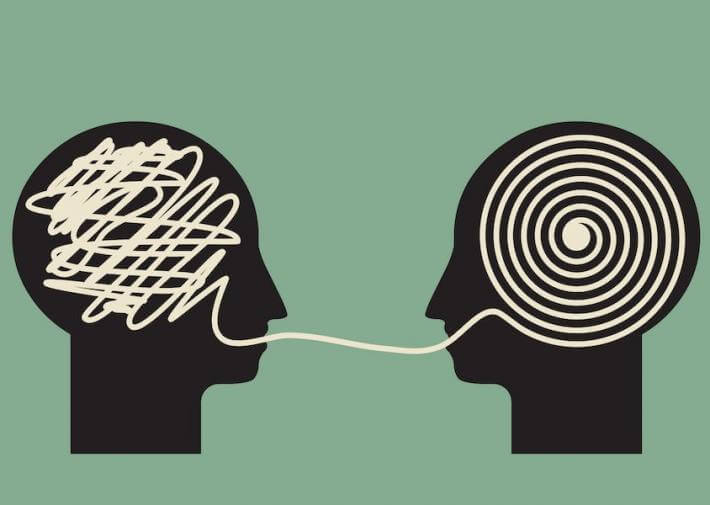 DİL, TEMSİL VE 
ANLAMLANDIRMA
representation
«temsil»

nesneler, düşünceler ve genel olarak «şey»ler hakkında konuşabilmek için dilin, işaretlerin ve imgelerin kullanılması
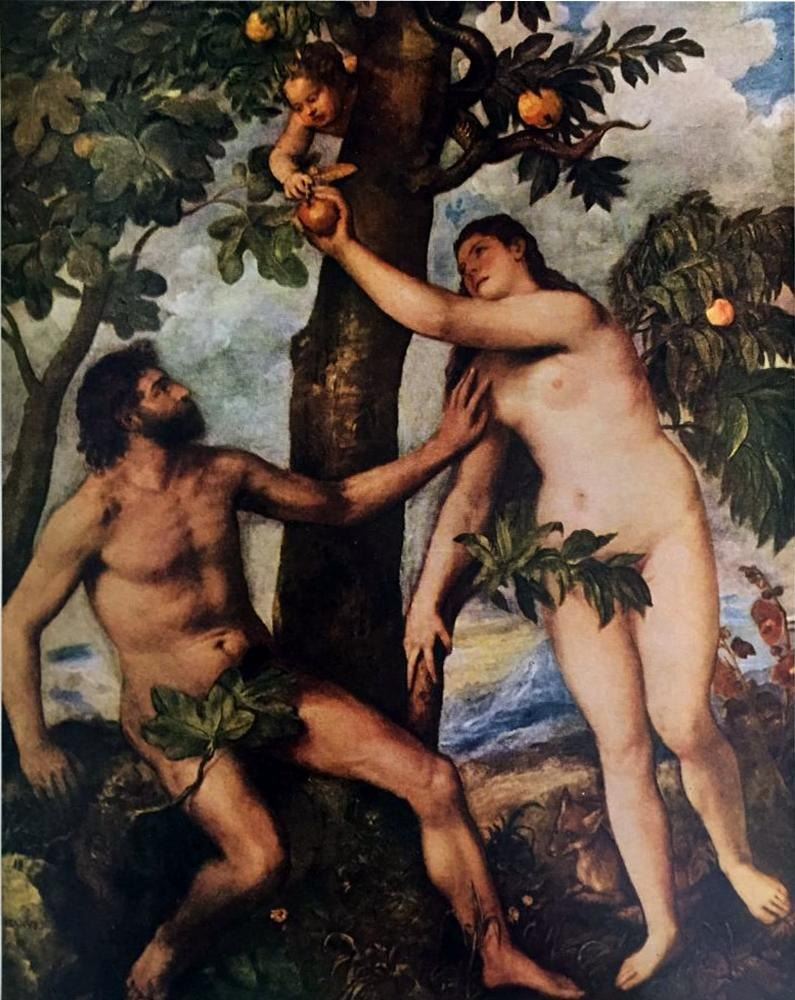 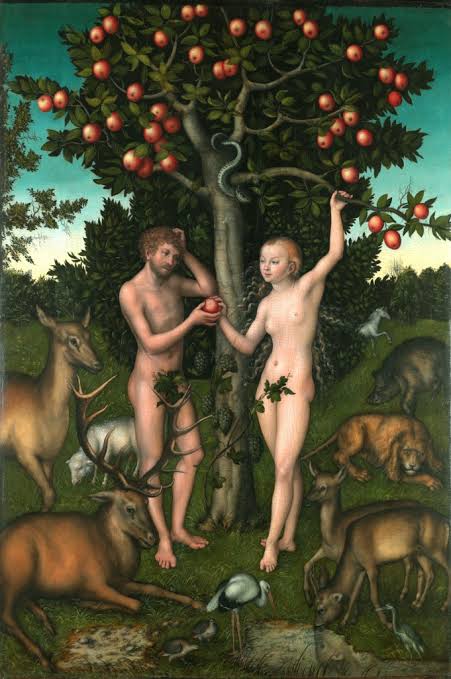 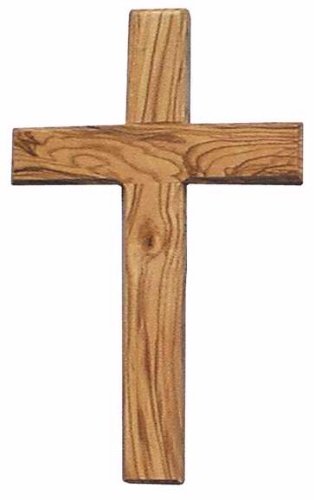 Dil, «şey»lerin temsil edildiği bir dizge oluşturur; «kavramlar dil yoluyla temsil edilir.
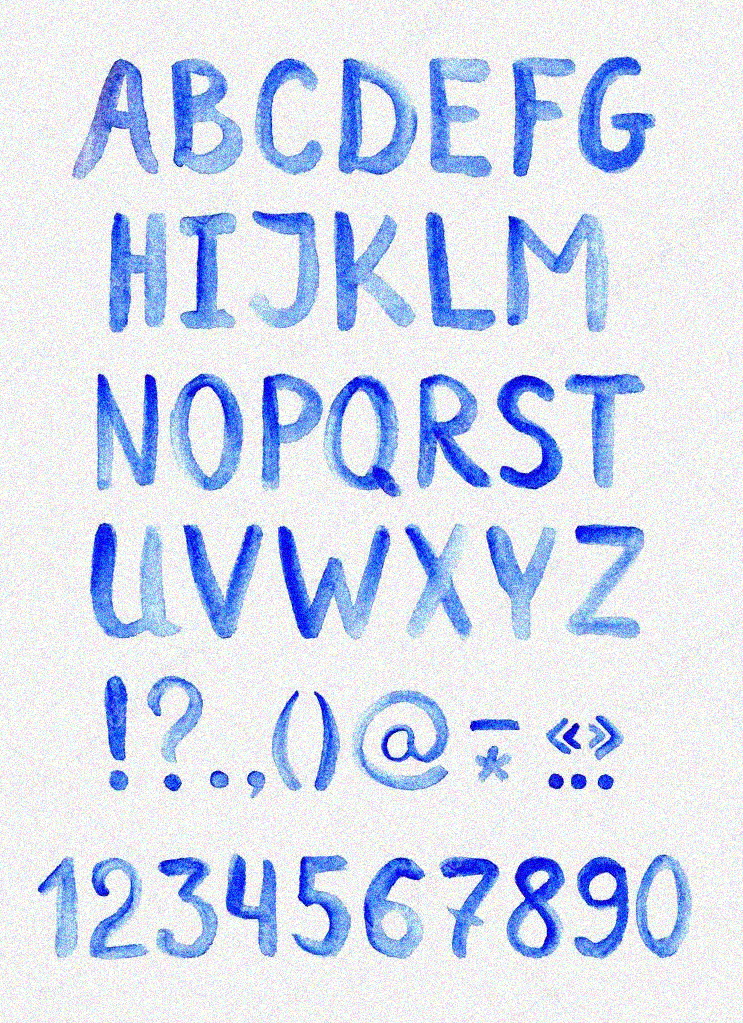 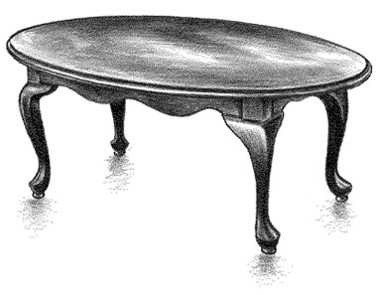 M – A – S  –  A
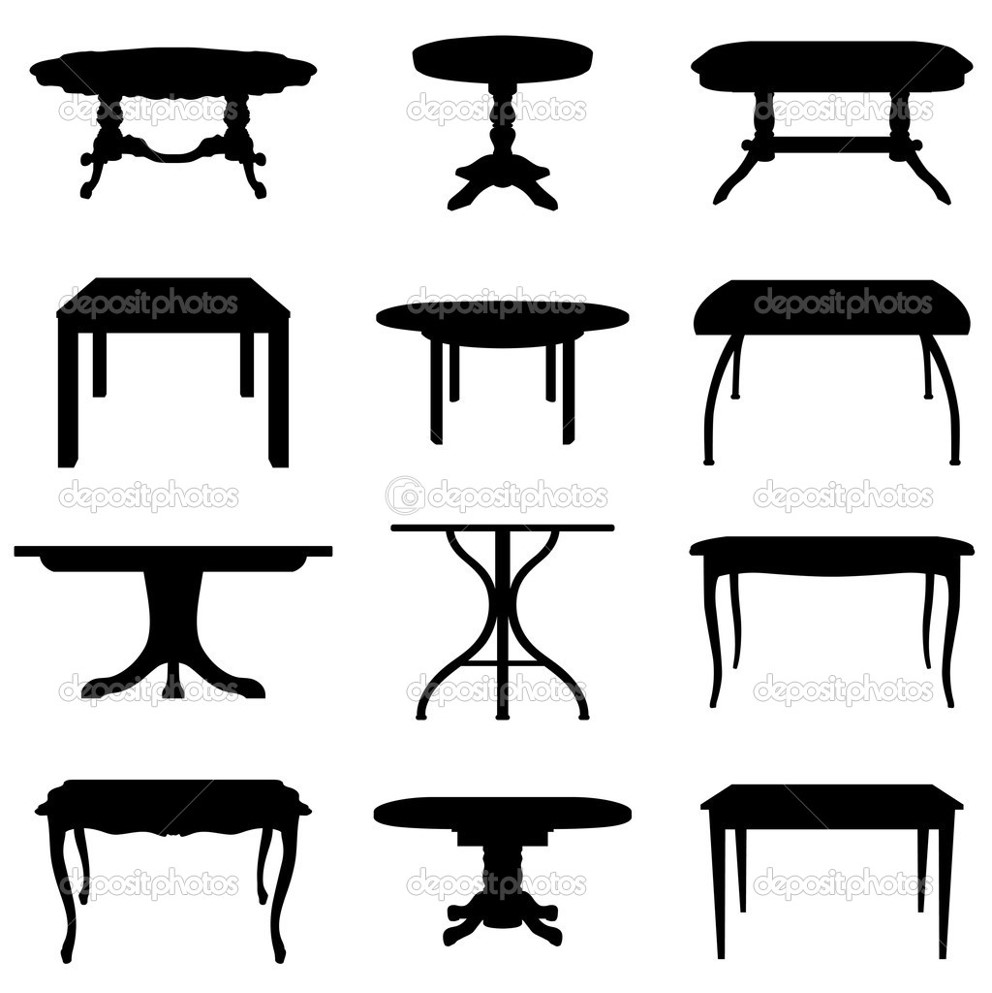 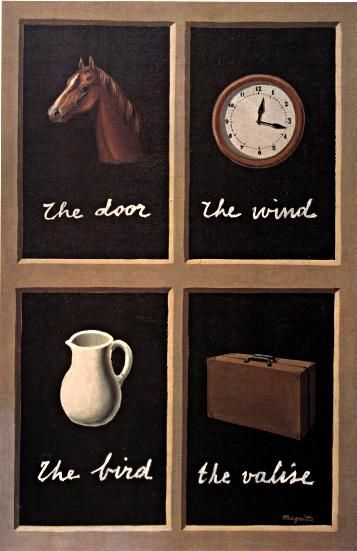 sign
«gösterge»

dilde anlamın taşındığı tüm sözcük, ses ve imgeler
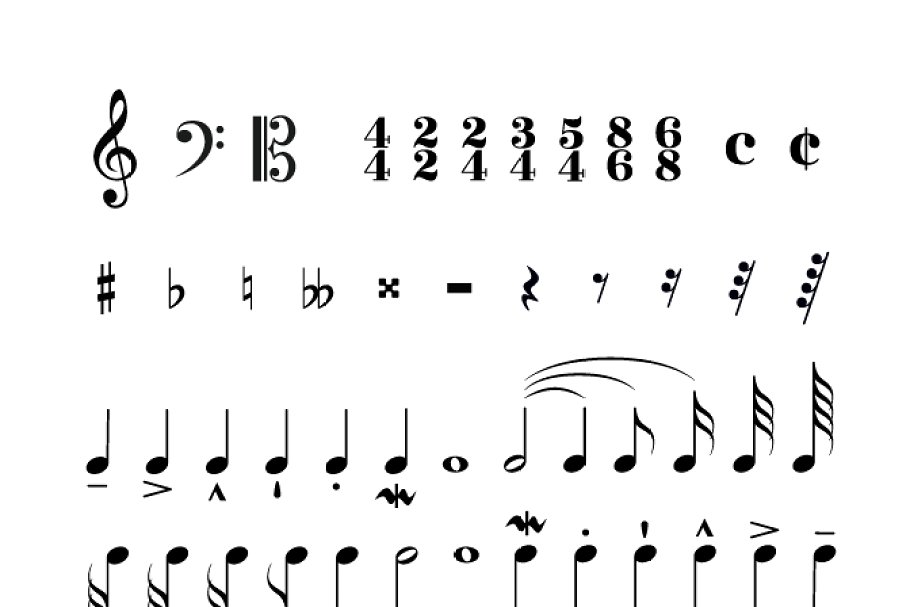 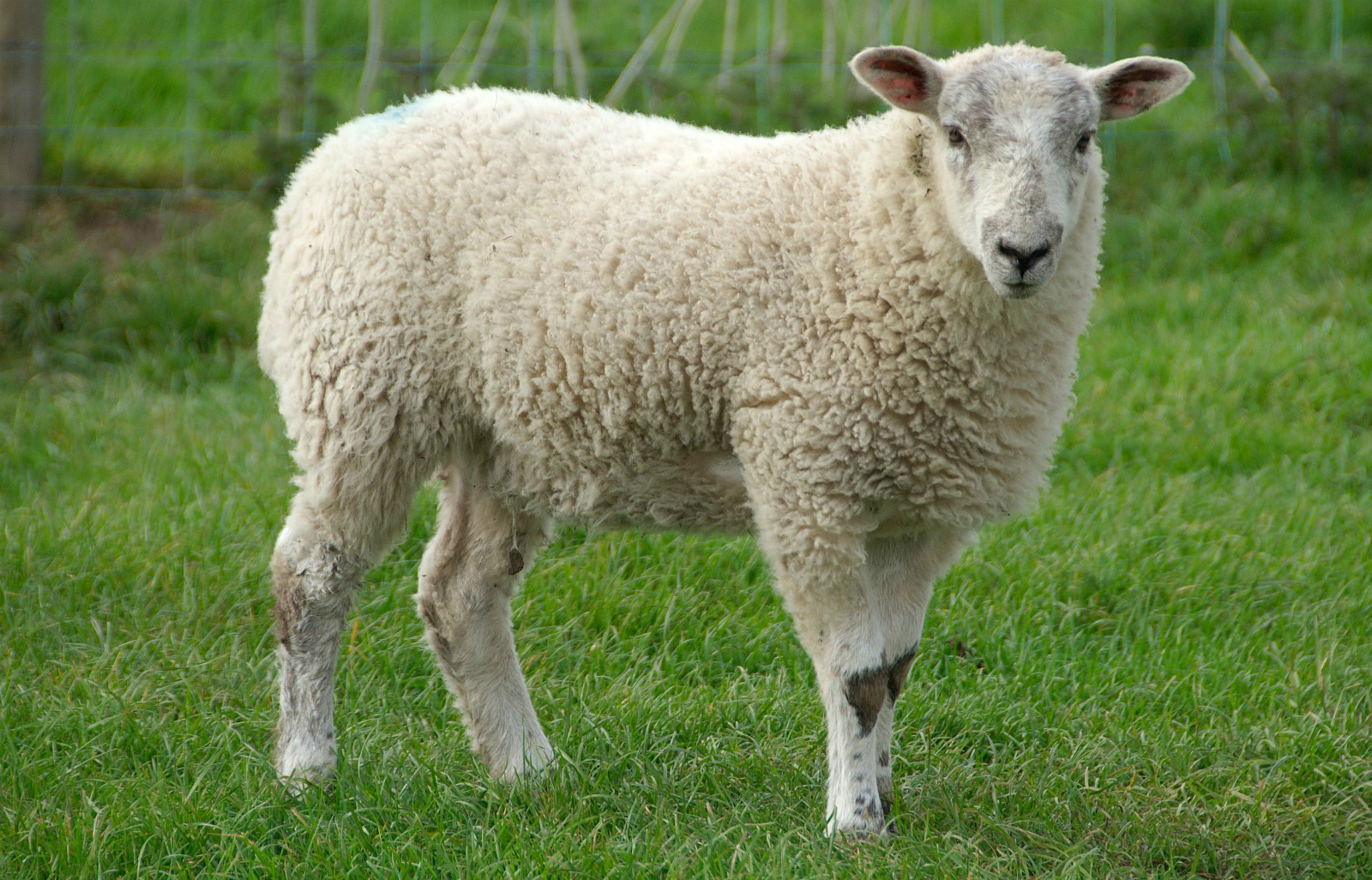 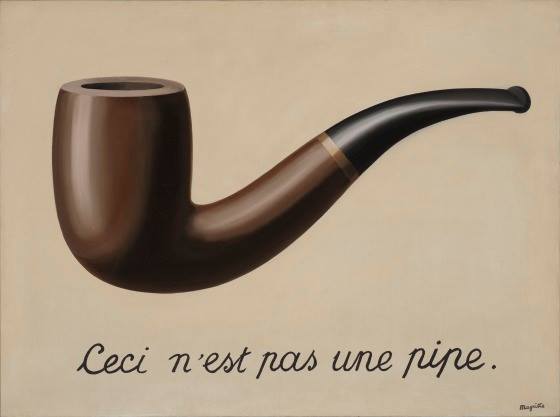 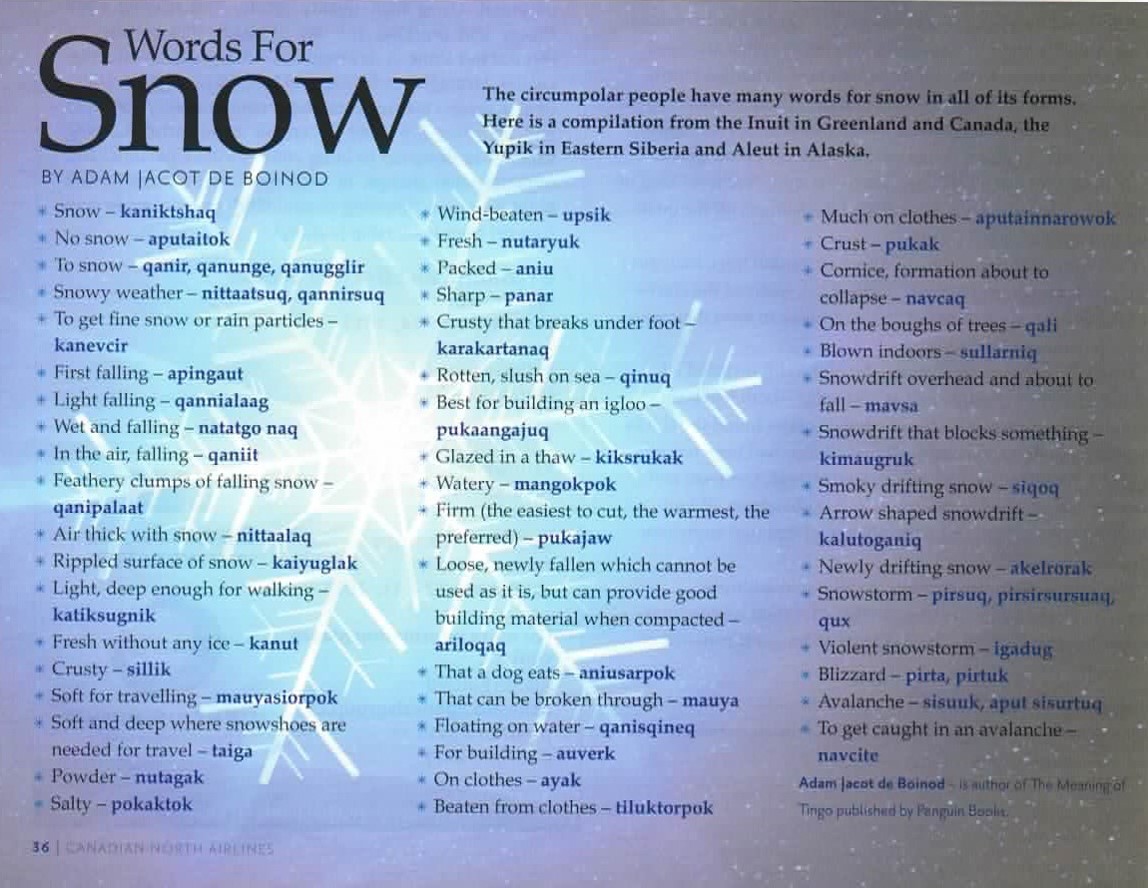 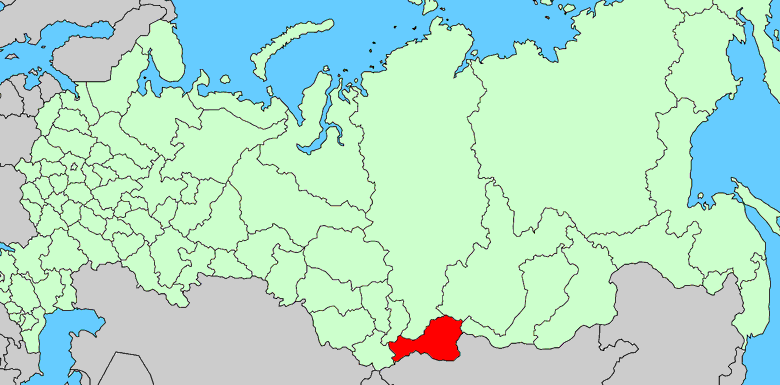